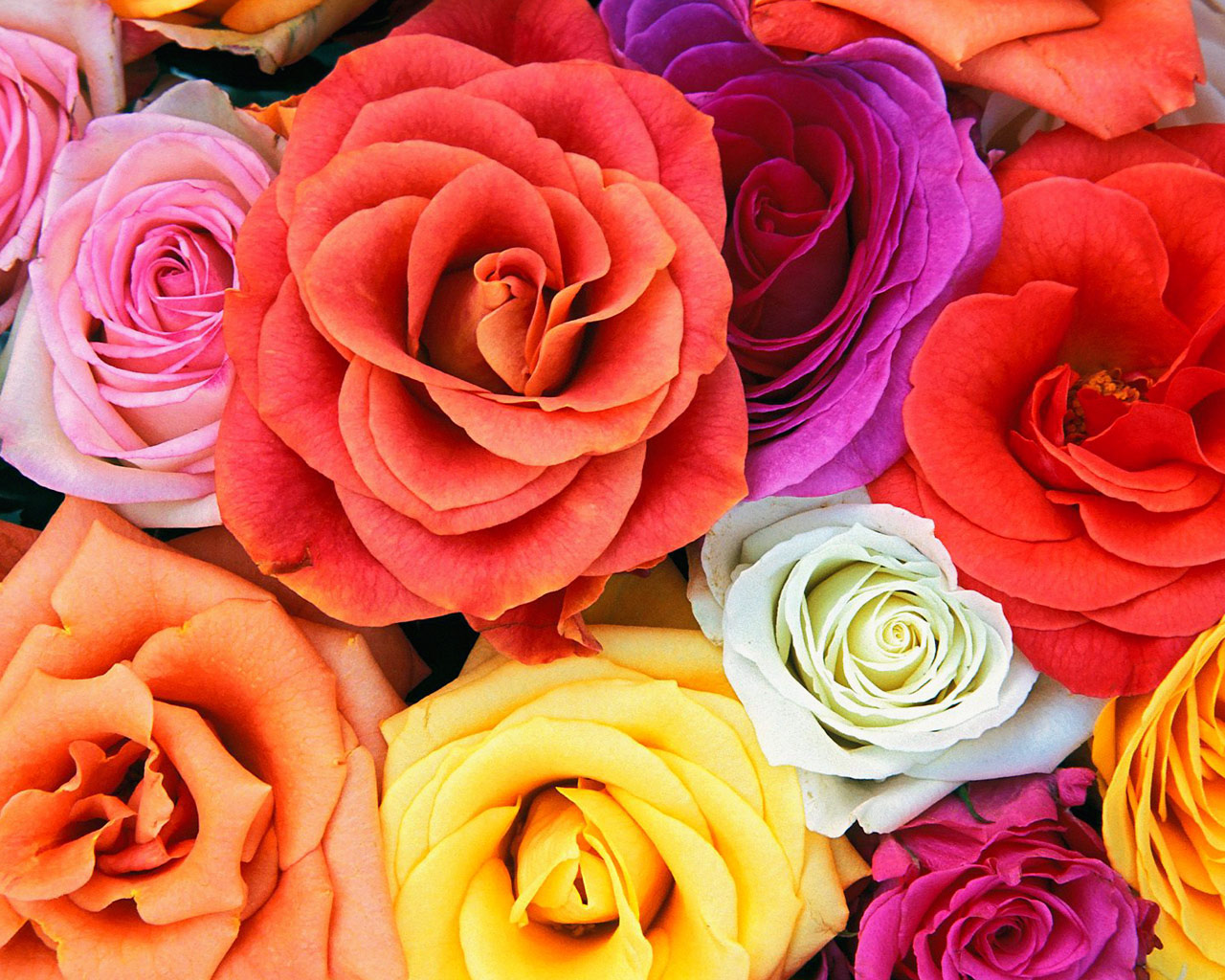 স্বাগতম
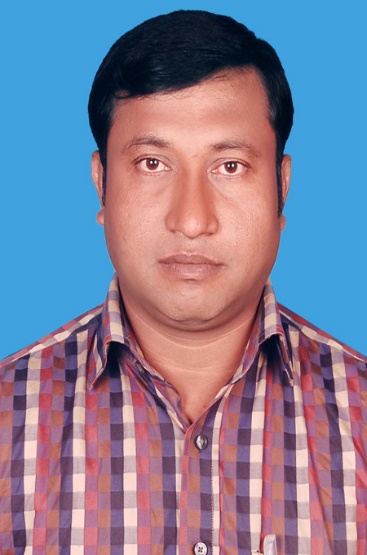 Aveyj Kvjvg AvRv` iæ‡ej,
সহকারী শিক্ষক
knx` AvjvDwÏb D”P we`¨vjq, wgR©vcyi, cvKzw›`qv, wK‡kviMÄ|
পাঠ পরিচিতি



            হিসাব বিজ্ঞান
           নবম শ্রেণী                     
           মোট ছাত্রঃ ৬০
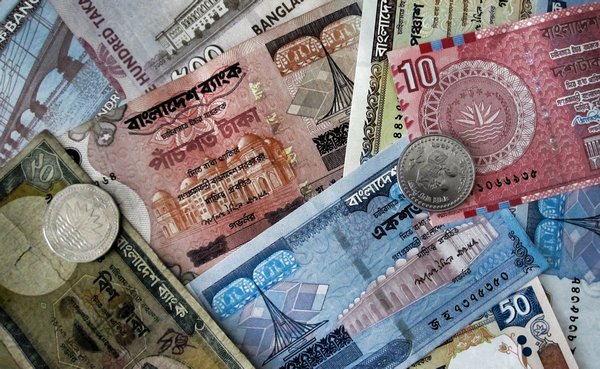 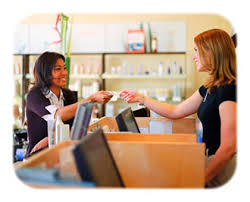 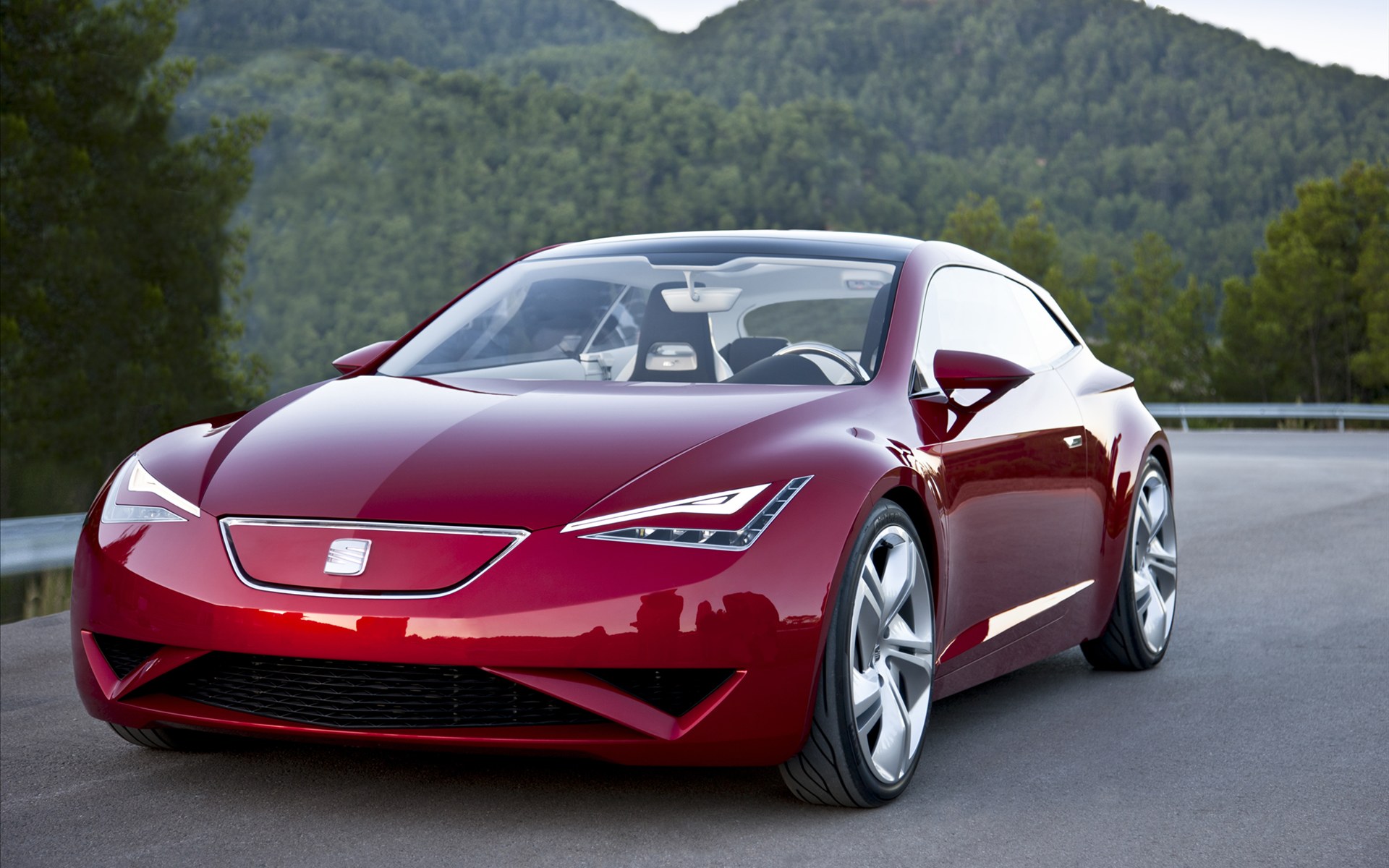 পাঠ ঘোষণা



মূলধন ও মুনাফা জাতীয় লেনদেন
শিখন ফল
মূলধন ও মুনাফা জাতীয় লেনদেনের ধারনা বর্ননা করতে পারবে।


মূলধন ও মুনাফা জাতীয়  লেনদেনের পার্থক্য বলতে পারবে।

মূলধন ও মুনাফা জাতীলেনদেনেরপার্থক্যকরনের প্রয়োজনীয়তা বুঝিয়ে বলতে পারবে।
মূলধন ও মুনাফা জাতীয় লেনদেনের ধারনা
লেনদেন হতে সুবিধা ভোগ
দীর্ঘমেয়াদী
স্বল্পমেয়াদী
লেনদেনের পুনঃরাবৃত্তি/ সংখ্যা
অনিয়মিত
নিয়মিত
বড় অংকের
লেনদেনের টাকার পরিমাণ
ছোট অংকের
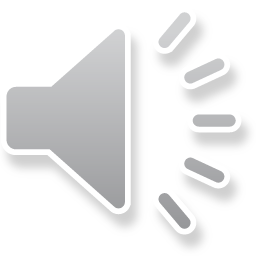 একক কাজ
একটি মূলধন জাতীয় ও মুনাফা জাতীয় লেনদেনর নাম লিখ।
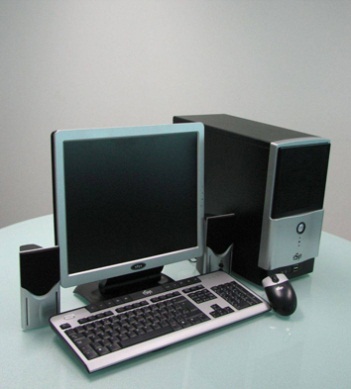 কম্পিউটার ক্রয়
৩৫,০০০টাকা
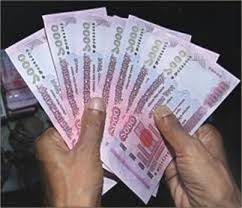 বেতনপ্রদান
৬,০০০টাকা
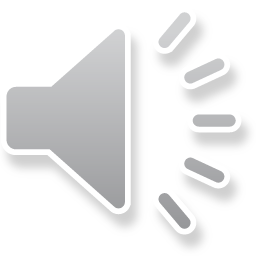 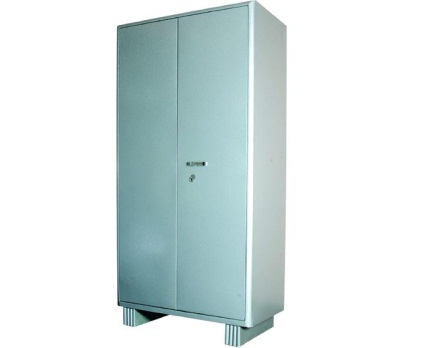 আআ
১
১৫,০০০টাকা
আলমারি ক্রয়
জোড়ায় কাজ
তিনটি অবস্থা বিবেচনা করে লেনদেনগুলোকে বিভক্ত করে লিখ।
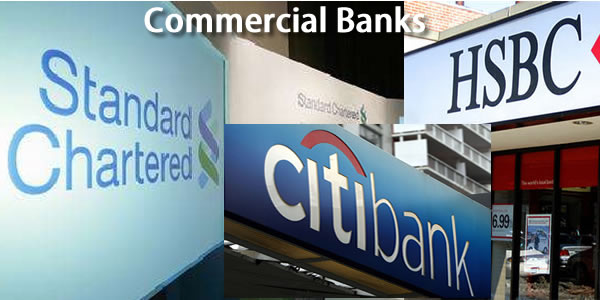 ১০,০০০০০টাকা ঋণ গ্রহণ
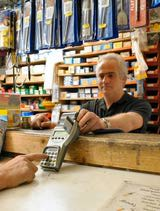 বিক্রয় কেন্দ্র
ব্যবসায়ীক প্রয়োজণে ক্রয়
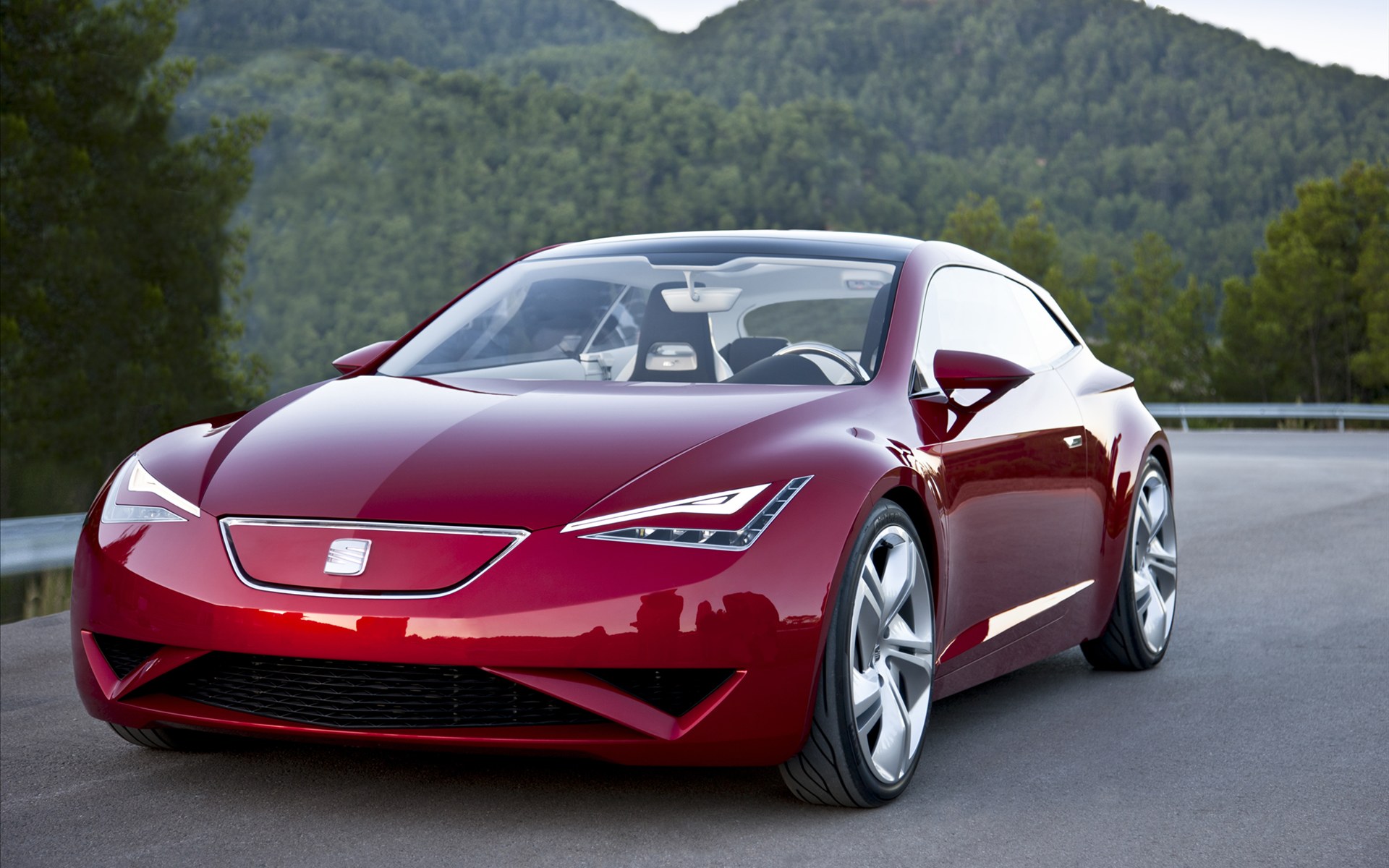 লেনদেন
মুনাফা জাতীয়
মূলধন জাতীয়
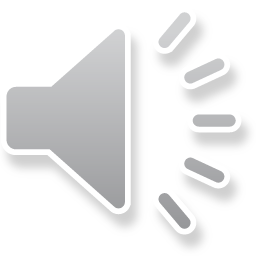 আয়
আয়
ব্যয়
ব্যয়
দলীয় কাজ
মূলধন জাতীয় ব্যয় ও মুনাফা জাতীয়ব্যয়ের পার্থক্য ছকাকারে তৈরি কর।
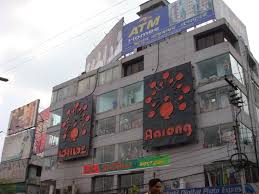 ব্যবসায় প্রতিষ্ঠান
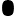 বাড়ীর কাজ
মূলধন জাতীয় লেনদেনকে মুনাফা জাতীয় লেনদেন   ধরে হিসাব করলে ব্যবসায়ে কী প্রভাব পড়বে লিখ।
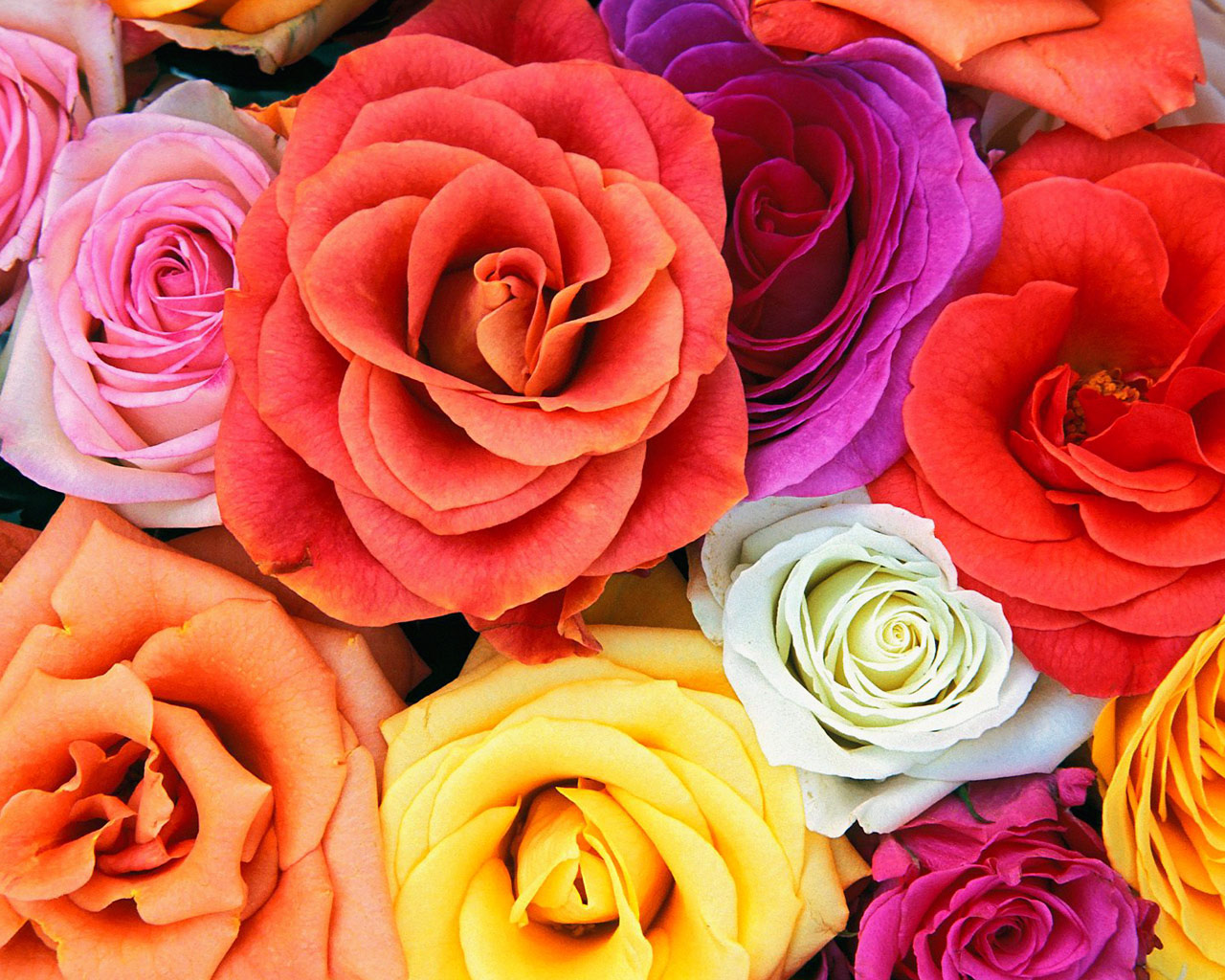 ধন্যবাদ
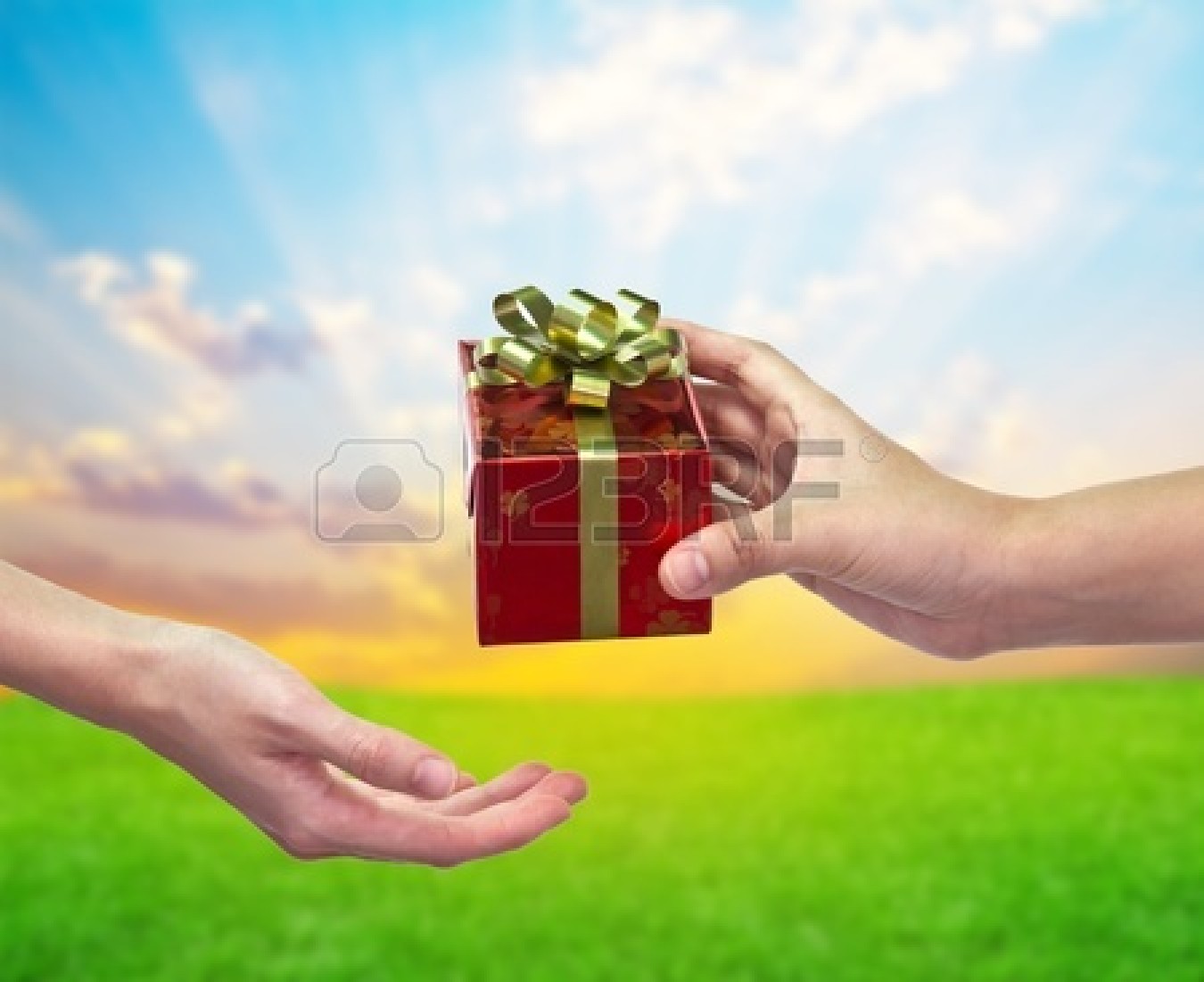